Year 5 : Art & Design – Colour mixing (paint)
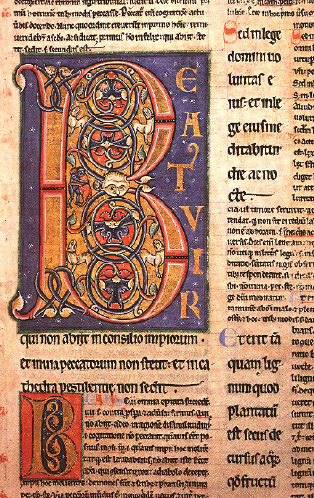 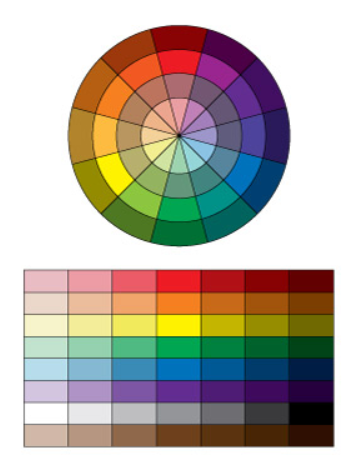 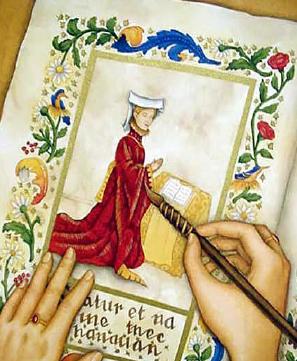 Year 5 : Computing – Data and Information: Flat-file Databases
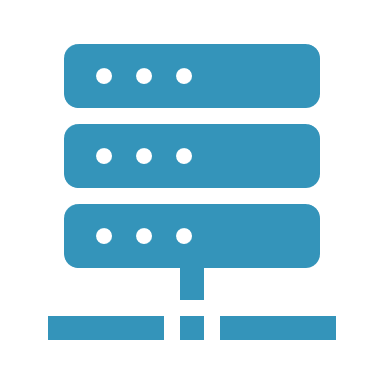 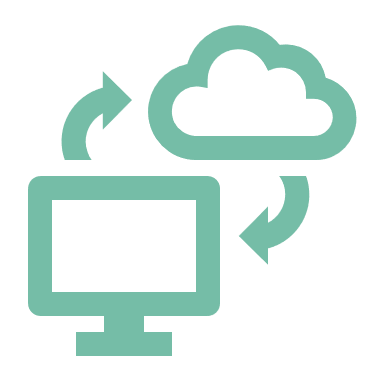 Year 5 : D&T  -  Mechanical Systems
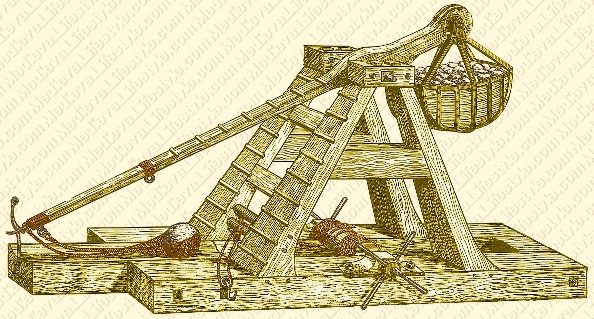 Year 5: FRENCH - Quel temps fait-it? (What’s the weather like?)
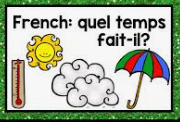 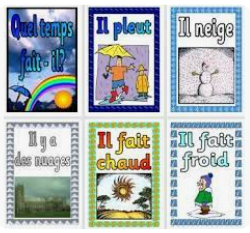 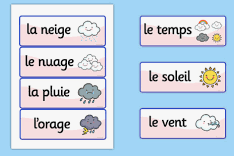 Year 5 : Medieval Medway – How would you have fared? (History)
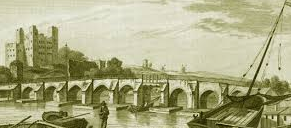 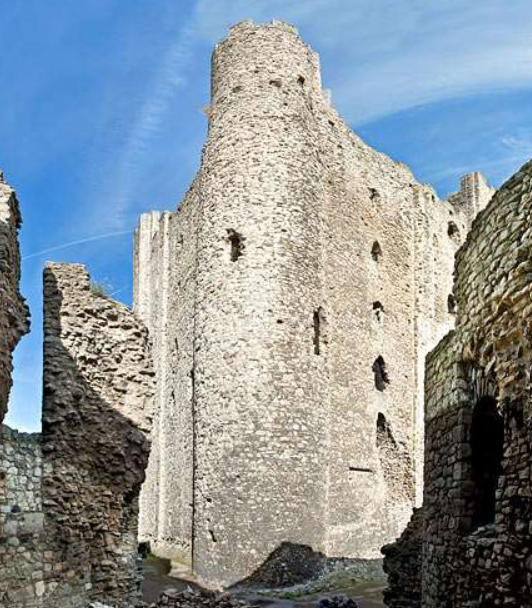 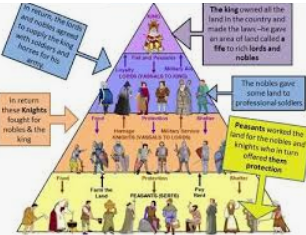 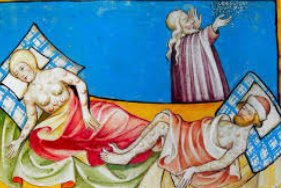 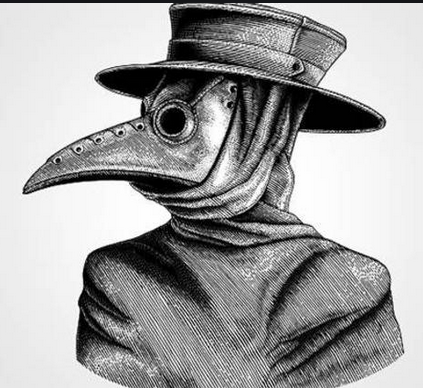 Year 5: Music – How does music teach us about our community?
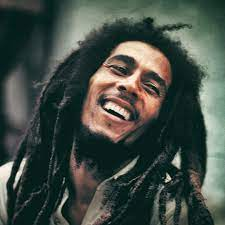 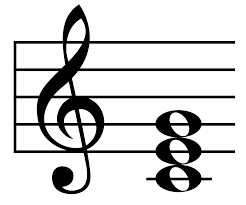 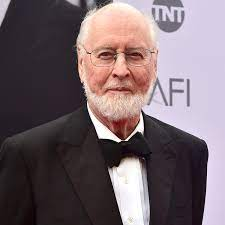 Year 5: PE – Tag Rugby
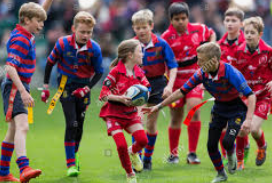 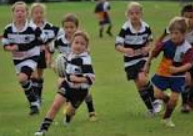 Year 5 : PSHE  – Rights and Responsibilities
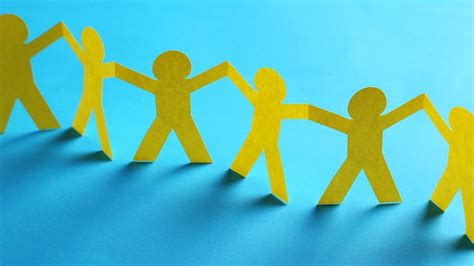 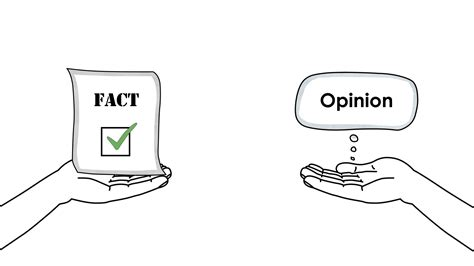 Year 5 : RE  (Christianity) - How significant is it for Christians to believe God intended Jesus to die?
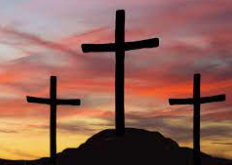 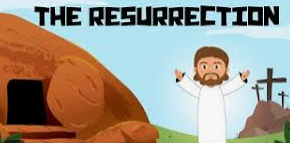 Year 5: Earth and Space Knowledge Mat
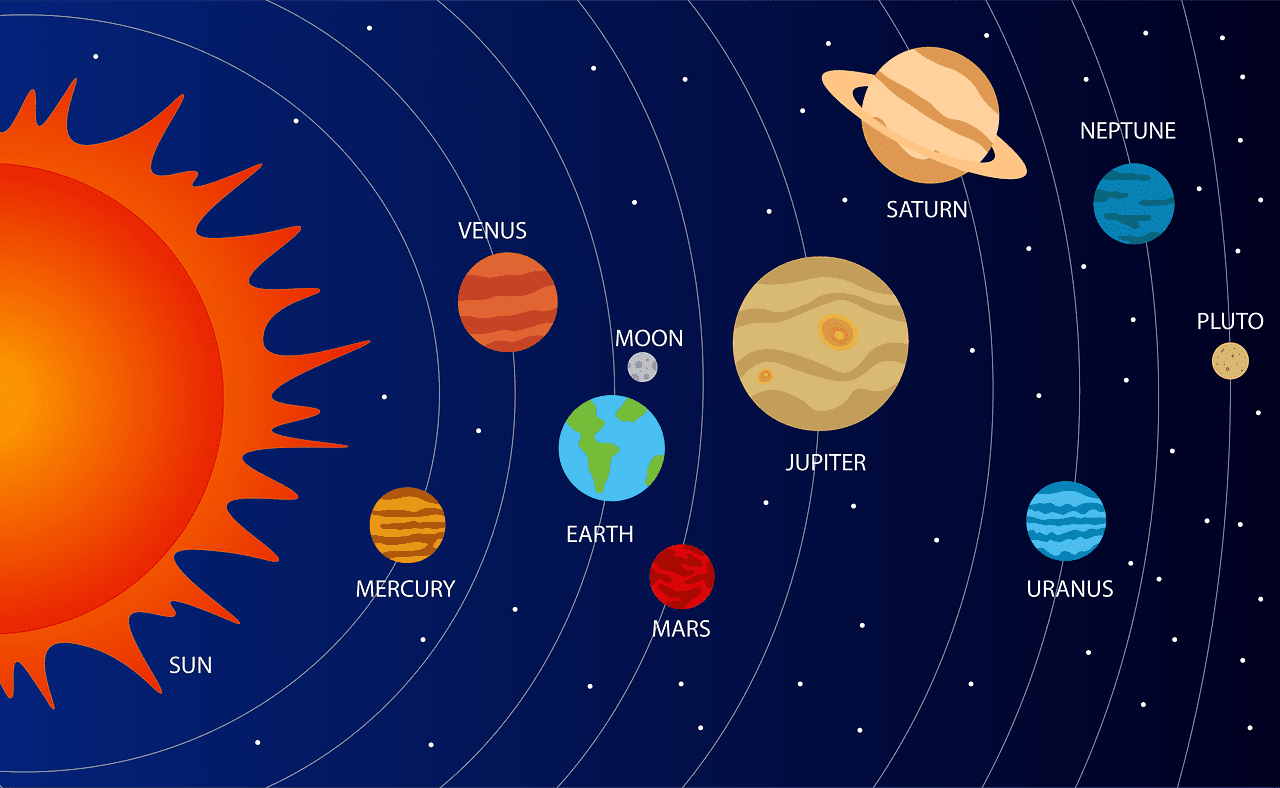 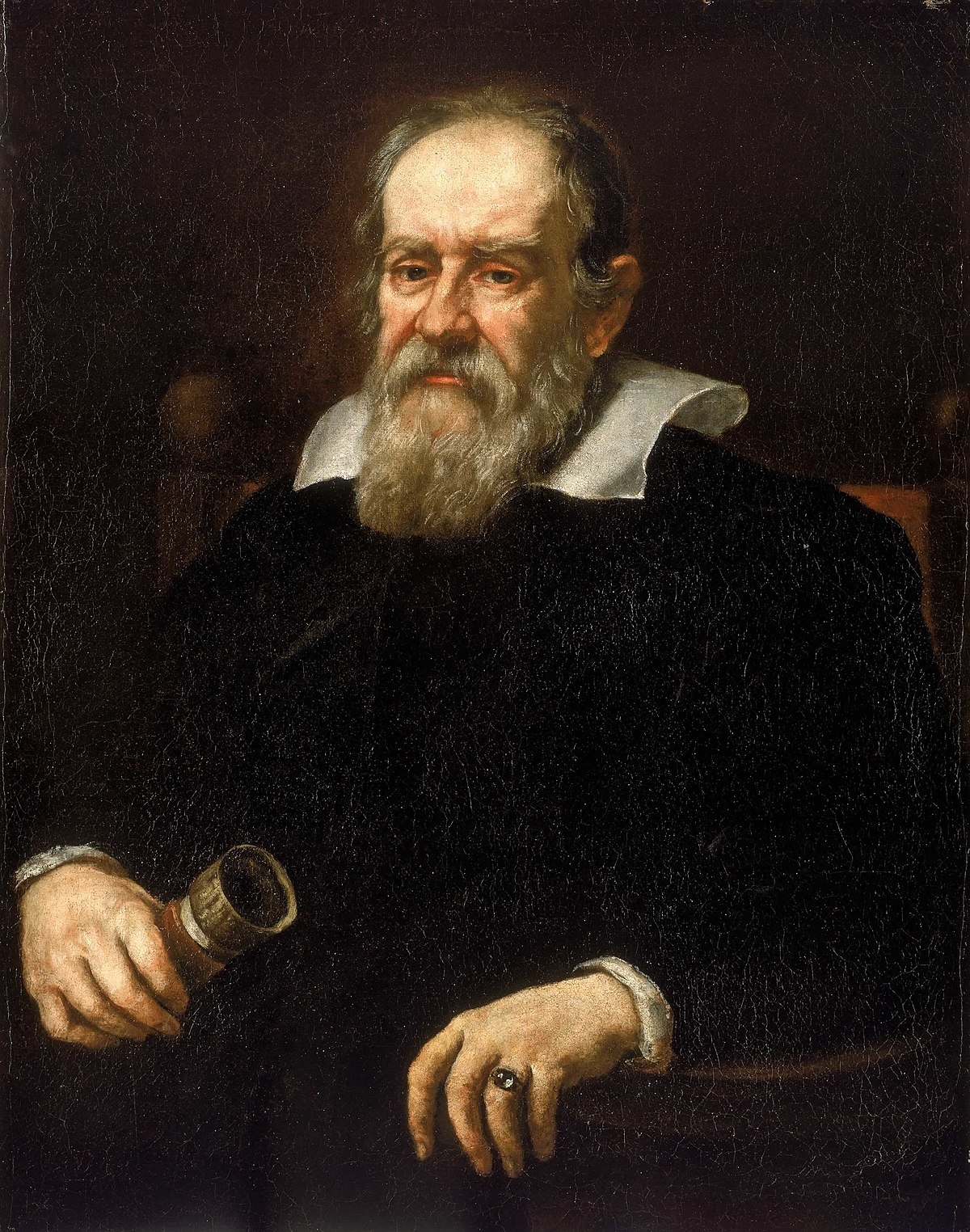